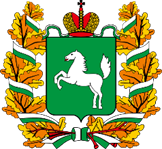 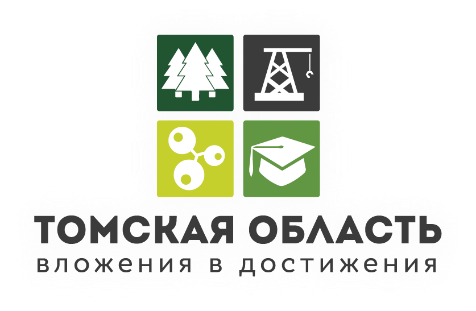 Департамент инвестиций Томской области
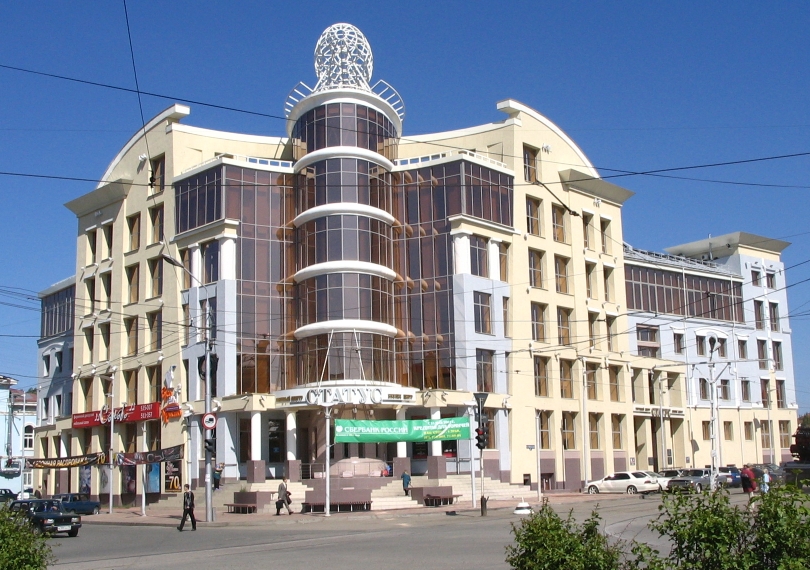 О действующих мерах государственной поддержки инвестиционной деятельности 
в Томской области
2022
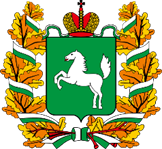 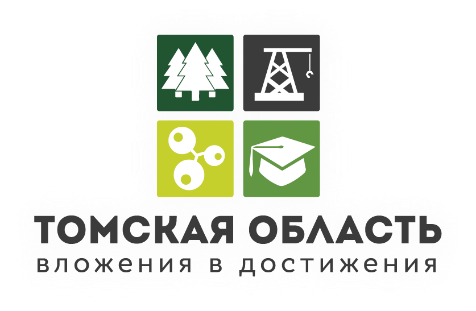 Департамент инвестиций Томской области
Меры государственной поддержки бизнеса
Региональные
Комплексные
Федеральные
ФИНАНСОВЫЕ
СУБСИДИИ И ГРАНТЫ

НАЛОГОВЫЕ ЛЬГОТЫ, ВЫЧЕТЫ, КРЕДИТЫ

ЛЬГОТНЫЕ КРЕДИТЫ И ЛИЗИНГИ

ГАРАНТИИ И ПОРУЧИТЕЛЬСТВА
НЕФИНАНСОВЫЕ
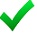 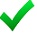 ЛЬГОТНОЕ ПРЕДОСТАВЛЕНИЕ ИМУЩЕСТВА

ИНФОРМАЦИОННОЕ СОПРОВОЖДЕНИЕ

КОНСАЛТИНГ

МАРКЕТИНГ
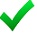 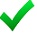 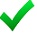 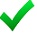 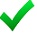 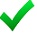 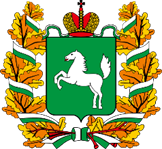 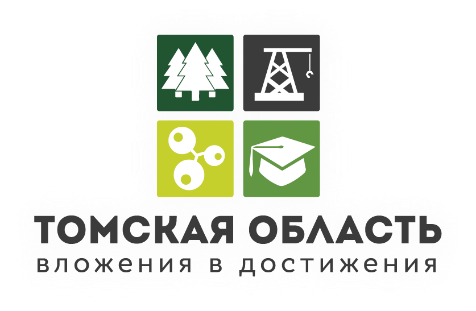 Департамент инвестиций Томской области
Федеральные институты поддержки бизнеса
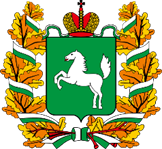 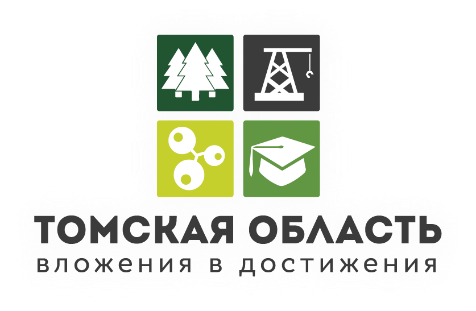 Департамент инвестиций Томской области
Региональные институты поддержки бизнеса
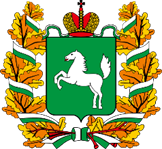 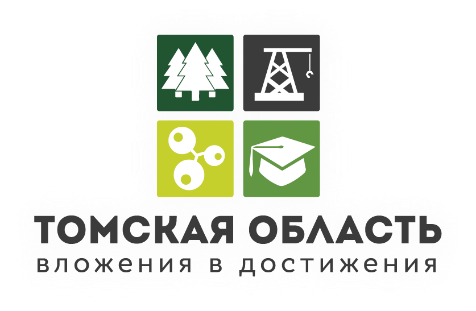 Департамент инвестиций Томской области
СУБСИДИИ
НАЛОГОВЫЕ ЛЬГОТЫ
на возмещение части затрат
    по кредитным договорам - 8% годовых или 70% затрат
    по договорам лизинга - 8% годовых или ставка ЦБ РФ-2 п.п.
    по плате за технологическое присоединение к сетям- 50% от     
    платы         до 5 млн. руб. 1-му получателю в год

на создание инфраструктуры НИП с 2023 года
по налогу на имущество организаций 
         50% от суммы налога в ОБ на 5 лет с ввода в эксплуатацию

по налогу на прибыль организаций 
          ставка 13,5% в ОБ на срок проекта, но не более 5,26% от    
          стоимости имущества           действует до 01.01.2025
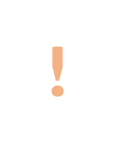 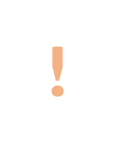 КОМПЛЕКСНЫЕ МЕРЫ
участникам СЗПК
    - стабилизация условий хоз. деятельности и налоговой нагрузки
   - налоговые вычеты (для СЗПК с участием РФ) с 2023 года: 
по налогу на имущество организаций
по налогу на прибыль организаций 
по земельному налогу    на сумму затрат (до 100%)
   - субсидии на возмещение затрат в рамках инвестиционного проекта
участникам СПИК
   - стабилизация условий хоз. деятельности и налоговой нагрузки
Промышленных предприятий
   - налоговые льготы: 
по налогу на имущество организаций
    50% от суммы налога в ОБ  на 5 нал. периодов 
по налогу на прибыль организаций 
     ставка 5% в ОБ на первые 5 нал. периодов, после - 10 % 
      ставка 0% в ФБ
5
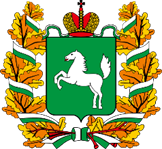 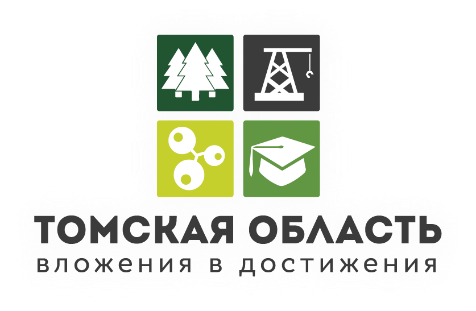 Департамент инвестиций Томской области
ГОСУДАРСТВЕННАЯ ПОДДЕРЖКА ПРЕДОСТАВЛЯЕТСЯ ИНВЕСТОРАМ:
соответствует приоритетам социально-экономического развития ТО

обеспечивают увеличение налогооблагаемой базы

обеспечивают создание новых рабочих мест
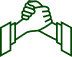 реализующих инвестиционные проекты на территории ТО
состоящим на налоговом учете в налоговых органах ТО
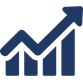 зарегистрированным 
в установленном порядке
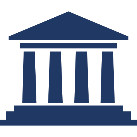 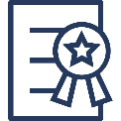 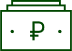 ТРЕБОВАНИЯ К ИНВЕСТИЦИОННЫМ ПРОЕКТАМ:
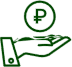 осуществляется внедренческая и (или) инновационная деятельность
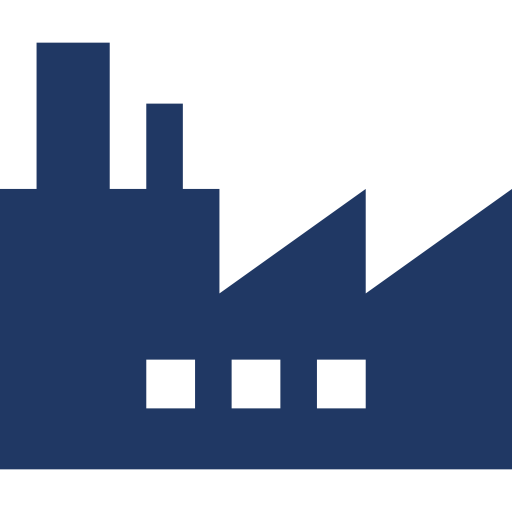 создается, расширяется, реконструируется или технически перевооружается собственное производство
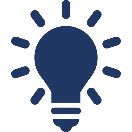 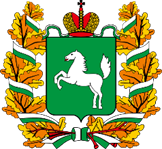 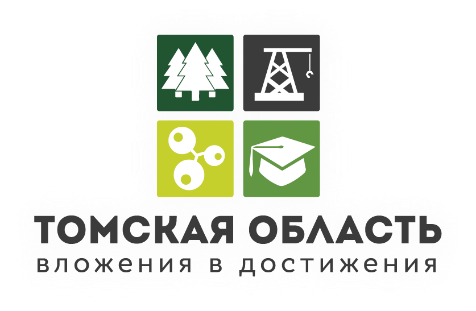 Департамент инвестиций Томской области
Инвестиционные площадки Томской области
ОЭЗ ТВТ «ТОМСК»
61 компания (41 резидент)
Участки «под ключ» (электричество, газ, вода, сети связи, дороги)
Льготные условия аренды и выкупа участков
Режим свободной таможенной зоны
Современные и комфортабельные офисы, лабораторные и производственные помещения 
Упрощенный режим администрирования («одно окно»)
Налоговые льготы:
 - налог на прибыль организаций – 7-15,5%
 - УСН («доходы – расходы») – 5%
 -  налог на имущество организаций – 0% на 10 лет
 -  транспортный налог – 0% на 10 лет
 -  земельный налог – 0% на 5 лет
Возможность получения налоговых льгот одновременно со статусом резидента
ТОСЭР «СЕВЕРСК» 
(24 резидента)

Льготные условия аренды земельных участков и производственных помещений
Ускоренный порядок возмещения НДС
Страховые взносы – 7,6% на 10 лет  
Налоговые льготы:
 - налог на прибыль организаций  
       5-13% на 10 лет
  - УСН («доходы – расходы») – 5%
  - налог на имущество организаций 
       0-1,1% на 10 лет
ПРОМЫШЛЕННЫЙ ПАРК «ТОМСК»
(11 резидентов)
Участки с подведенными коммуникациями
Льготные условия аренды участков (16 рублей за 1 кв. м в год)
Автомобильные дороги к каждому участку
Размещение производственных, офисных и складских объектов
Налоговые льготы для резидентов:
 - налог на прибыль организаций - 13,5% 
  - налог на имущество организаций - 50% на 5 лет
Возможность получения налоговых льгот одновременно со статусом резидента
Льгота по налогу на имущество предоставляется на срок 5 лет, начиная с первого числа месяца, следующего за месяцем ввода в эксплуатацию соответствующего объекта основных средств.
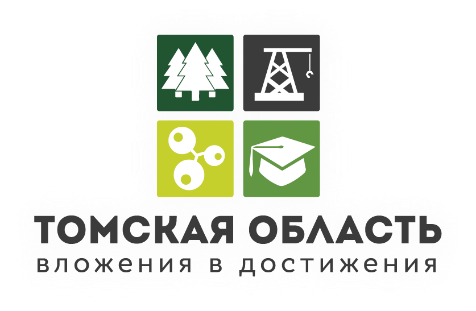 Реестр мер государственной поддержки инвестиционной деятельности в Томской области 

http://www.investintomsk.ru/poddergka_biznesa/gosudarstvennaya_podderzhka_tomskoy_oblasti/gosudarstvennaya_podderzhka_1/
Благодарю за внимание!